What do you see?A look at youth work through the prism of sociology of occupations
Youth worker education and professional pathways workshop
Brussels, 10.April 2019 

Marti Taru
Occupation and profession
Occupation: every activity, work, function or job that is the main source of someone’s income.
Occupational family / group is a group of several similar occupations, jobs. 
Profession
a specific type of occupation / a professional occupations
professional autonomy: a high control of practitioners over the work they are doing
social closure: entrance to an occupation (in the status of profession) is restricted
Professionalisation: the process of an occupation evolving towards a profession.
Professionalism: ways to describe the degree and quality of practice, and the creation of a culture of quality.
[Speaker Notes: . Professional autonomy denotes a high control of practitioners over the work they are doing. It is professionals themselves who decide about values, goals, quality criteria, methods, ethics, organisation of work, nuances of the body of knowledge and the transfer of knowledge in the education system; the rest of society has relatively little influence on that. Professional autonomy and control over practice rests on an assumption that only practitioners of a profession have access to this specialised body of skill, and knowledge that no other is capable of assessing the quality of their professional performance. 


Professionals or practitioners of a profession enjoy a high status in society together with high remuneration for their job. Medical doctors are often seen as an archetypical profession. Professionalisation in this framework refers to the process of an occupation evolving towards a profession.]
Professionalism as a normative value
The value of an occupation emerges from the specialist knowledge and skills that practitioners command and exercise for the good of other people, following professional ethics. 
Different occupations are valued differently in society
A specialist body of (scientific) knowledge – its creation, updating and development and transfer through the education system – is one of the central tenets of this version of professionalism. 
formal education system transfers specialist knowledge and skills, is a method for socialising practitioners into professional ethics and integrating them into the body of practitioners.
[Speaker Notes: Because professional practitioners command unparalleled expertise in providing certain services to society then only practitioners have the competence to evaluate their performance, the quality of the service they offer and other work-related aspects. Therefore, the control over practice, the evaluation of outcomes, identifying malpractice and dealing with underperformers is the task and privilege of the practitioners’ community only. This leads to autonomous communities of practice, which exercise control over practitioners through professional organisations. They also may liaise with the state to establish legal restrictions for entering the profession. A specialist body of (scientific) knowledge – its creation, updating and development and transfer through the education system – is one of the central tenets of this version of professionalism. The formal education system has other functions besides just the transfer of specialist knowledge and skills – in addition to this, formal education is seen as a method for socialising practitioners into professional ethics and integrating them into the body of practitioners. Though the specialist body of knowledge and skills and the transfer mechanisms play an important role in all concepts of professionalism, their role is most significant in this understanding of professionalism]
Youth work relevance: education and NFL
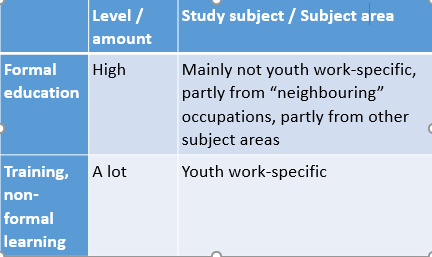 [Speaker Notes: high percentage of youth workers have not acquired youth work degree 
youth workers areeager to learn, if there were more opportunities. 
high importance attached to non-formal learning and training courses 
In contemporary societies, formal education is one of the central attributes of a profession or a highly professionalised occupation. 
Also, research centres and knowledge hubs are characteristic of well-established and recognised occupations and professions.
specialist research centres for youth work could produce and communicate high-quality knowledge on youth work
Youth work research centres would contribute to the improvement of youth work]
Professionalism as a disourse
Professionalism as a discourse is an understanding that professionalism can be constructed and imposed on an occupation and on practitioners “from above”.
many welfare services are financed from a common budget, not provided on the basis of voluntary activities or market interactions. 
by public-sector organisations
By not-for-profit organisations (NPO) or 
By business organisations 
requirements of accountability, trust and transparency  increased regulation, audit and assessment  
Reduced autonomy 
Increased managerial control
[Speaker Notes: Discourse: who says what  and makes other people do certain things, simply by the virtue of the power relations 

Instrumentalisation: using youth work as an instrument for attaining social, political, economic, organisational goals 
Plenty of examples in the youth work history
European youth strategy 2019-2017
youth work as an umbrella term for informal and non-formal learning that is to support achieving policy goals
A matter of degree
In Defence of Youth Work 
Positive youth development]
Youth work relevance: opportunities
Public policy interventions in the lives of young people, socialisation and transition from childhood to independent life come together with resources for implementing those interventions. 
A variety of resources are increasingly being allocated to the youth field and youth work, ranging from organisational and local-level budgets to national to cross-national to European programmes like Erasmus+, ESF and other funds. 
Cross-sectoral / integrated youth policy may bring along a shift towards integration of services that address young people. 
Youth workers’ specialised competences
Profession as a professional project
profession as a professional project emphasises the agency of professionals in achieving social standing
professional groups’ development is motivated by professionals seeking to establish a monopoly for their service in a society to put them in a better position to influence control over work, including professional autonomy and remuneration
Youth work relevance
importance of unification of practitioners. Youth work is a field of practice full of diversities: 
a multitude of methods,
different target groups of young people,
expectation to contribute to different social policy goals,
voluntary/paid youth worker divide,
country differences.
While methodological variety can be seen as a strength of youth work, it also has been seen as a challenge and the desire for increasing unity and reducing variety within the youth work field is clearly present
a common framework for youth work quality
Youth work relevance
Youth worker organisations
are functioning in 24 countries and absent in 17
networks, NGOs and youth organisations’ networks are present in 10 countries
The main function of the networks and organisations as presented in the report is to support youth work practice in the countries. 
there are also three pan-European networks
Not too much of organisation
To sum up: youth work as…
Thank you for your attention 